Helium Atmospheric Pressure Plasma Jet Dynamics: Consequences of Ground Placement*

Amanda M. Lietz, Seth A. Norberg, and Mark J. Kushner

a)Department of Nuclear Engineering and Radiological Sciences
b)Department of Electrical Engineering and Computer Science
University of Michigan, Ann Arbor, MI 48109, USA   
lietz@umich.edu, norbergs@umich.edu, mjkush@umich.edu, http://uigelz.eecs.umich.edu 

International Symposium on Plasma Chemistry
Antwerp, Belgium
6 July 2015
* 	Work was supported by the DOE Office of Fusion Energy Science and the National Science Foundation
ATMOSPHERIC PRESSURE PLASMA JETS
University of Michigan
Institute for Plasma Science & Engr.
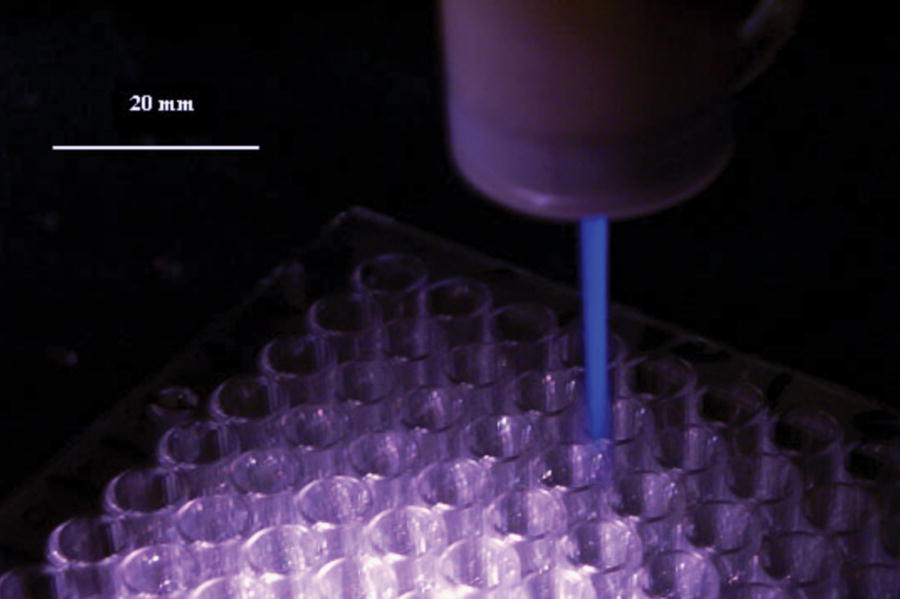 Atmospheric pressure plasma jets (APPJs) have been studied for:
Sanitizing wounds without tissue damage 
Reducing size of cancerous tumors
Eradicating bacteria in biofilms
Rare gas with small amounts of O2 to increase reactive oxygen and nitrogen species (RONS) production
Control of RONS production is key to influencing biological systems.
	Laroussi, M. et al. Plasma Process. Polym., 3, 470 (2006)
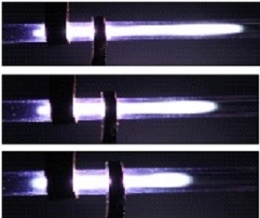 Mariotti Research Group
ISPC 2015
[Speaker Notes: Application for atm discharges]
CONTROL OF APPJ PROPERTIES
University of Michigan
Institute for Plasma Science & Engr.
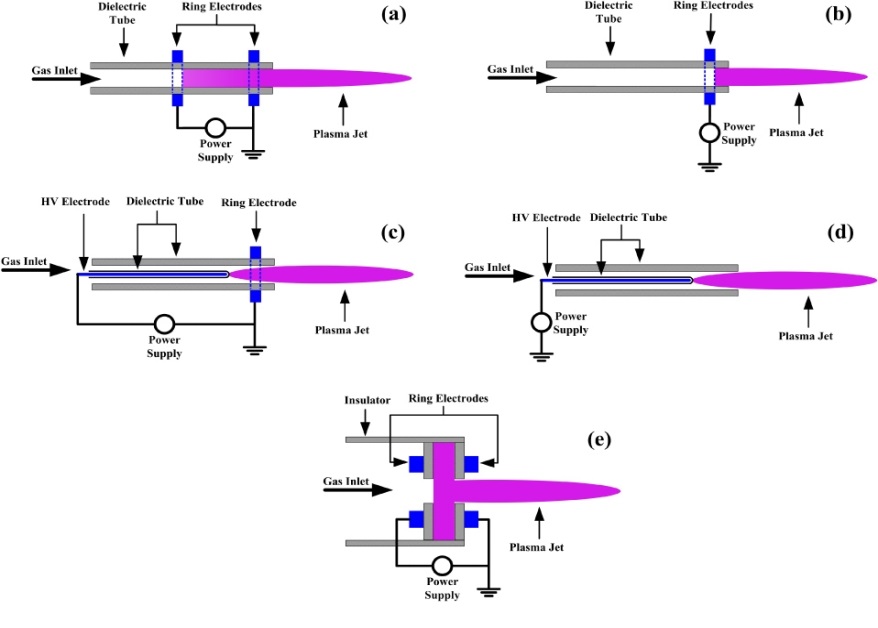 There are many designs for APPJs
Placement of electrodes
Materials
Locations of ground planes
Few studies on effect of electrode configurations on APPJ properties.
This makes side-by-side comparisons and optimization of fluxes challenging.
	X Lu et al Plasma Sources Sci. Technol. 21, 034005 (2012)
Objective:  Start with basics of operation 
Ionization wave (IW) formation in one-ring and two-ring electrode APPJ studied with computational modelling.
Investigate the effects of electrode configuration on the IW and RONS production.
ISPC 2015
[Speaker Notes: Application for atm discharges]
Bulk Electron Energy
Transport
Kinetic “Beam”
Electron Transport
Surface Chemistry
and Charging
Neutral Transport
Navier-Stokes
Neutral and Plasma
Chemistry
Ion Monte Carlo
Simulation
University of Michigan
Institute for Plasma Science & Engr.
MODEL:
nonPDPSIM
Plasma Hydrodynamics
Poisson’s Equation
Gas Phase Plasma
Unstructured mesh.
Fully implicit plasma transport.
Time slicing algorithms between plasma and fluid timescales.
Radiation Transport
Circuit Model
ISPC 2015
GAS FLOW and MESH
University of Michigan
Institute for Plasma Science & Engr.
MIN                                                           MAX
Log scale
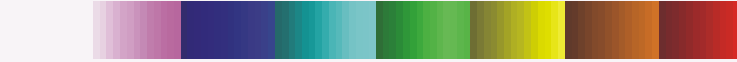 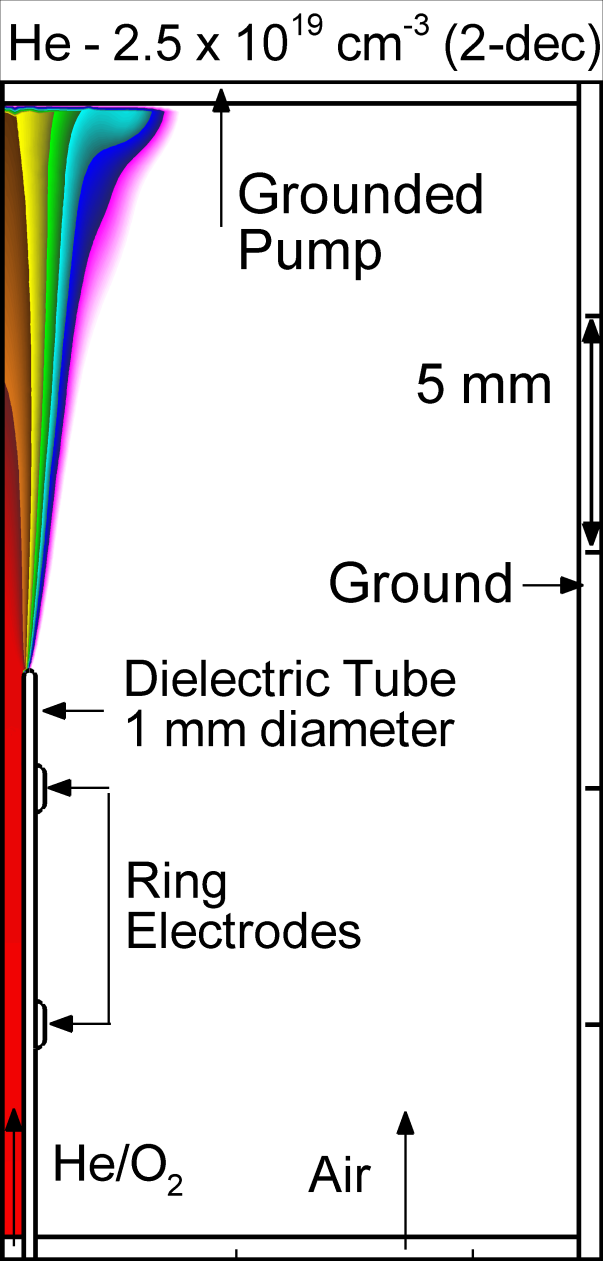 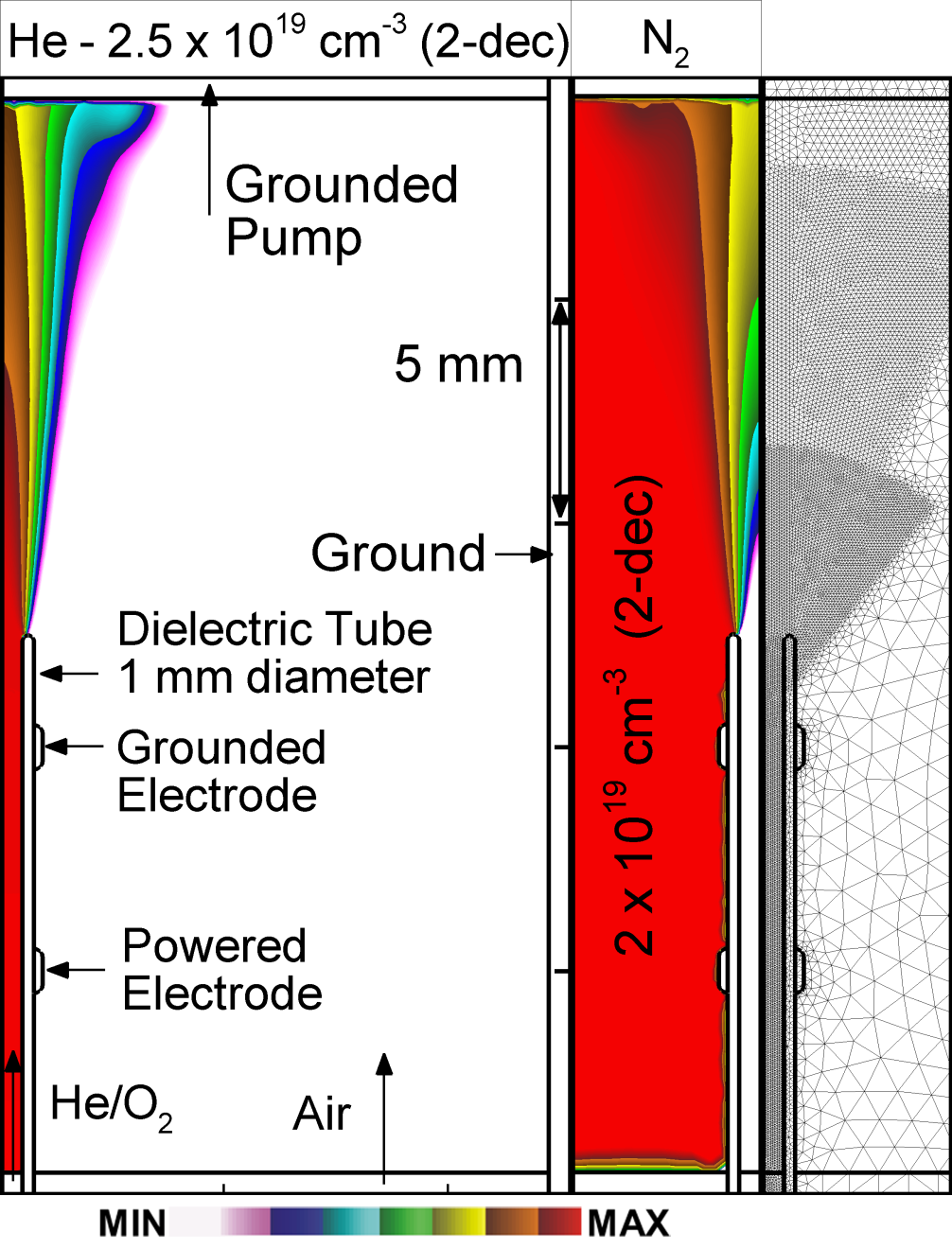 Cylindrically symmetric
80 ns, -20 kV pulse
He/O2 (10 ppm), 1 atm, 2 slm into humid air
ɛr = 8 (glass), 250 µm thick
4 mm gap between rings
Steady-state flow established before plasma
Reaction mechanism: He/N2/O2/H2O, 51 species, 513 reactions
11,201 nodes, spacing 50 µm in plasma
ISPC 2015
[Speaker Notes: Humidity:]
EFFECT OF DOWNSTREAM GROUND ON ne
University of Michigan
Institute for Plasma Science & Engr.
MIN                                                           MAX
Log scale
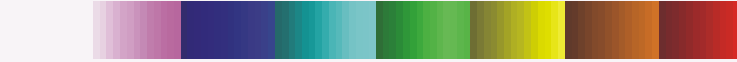 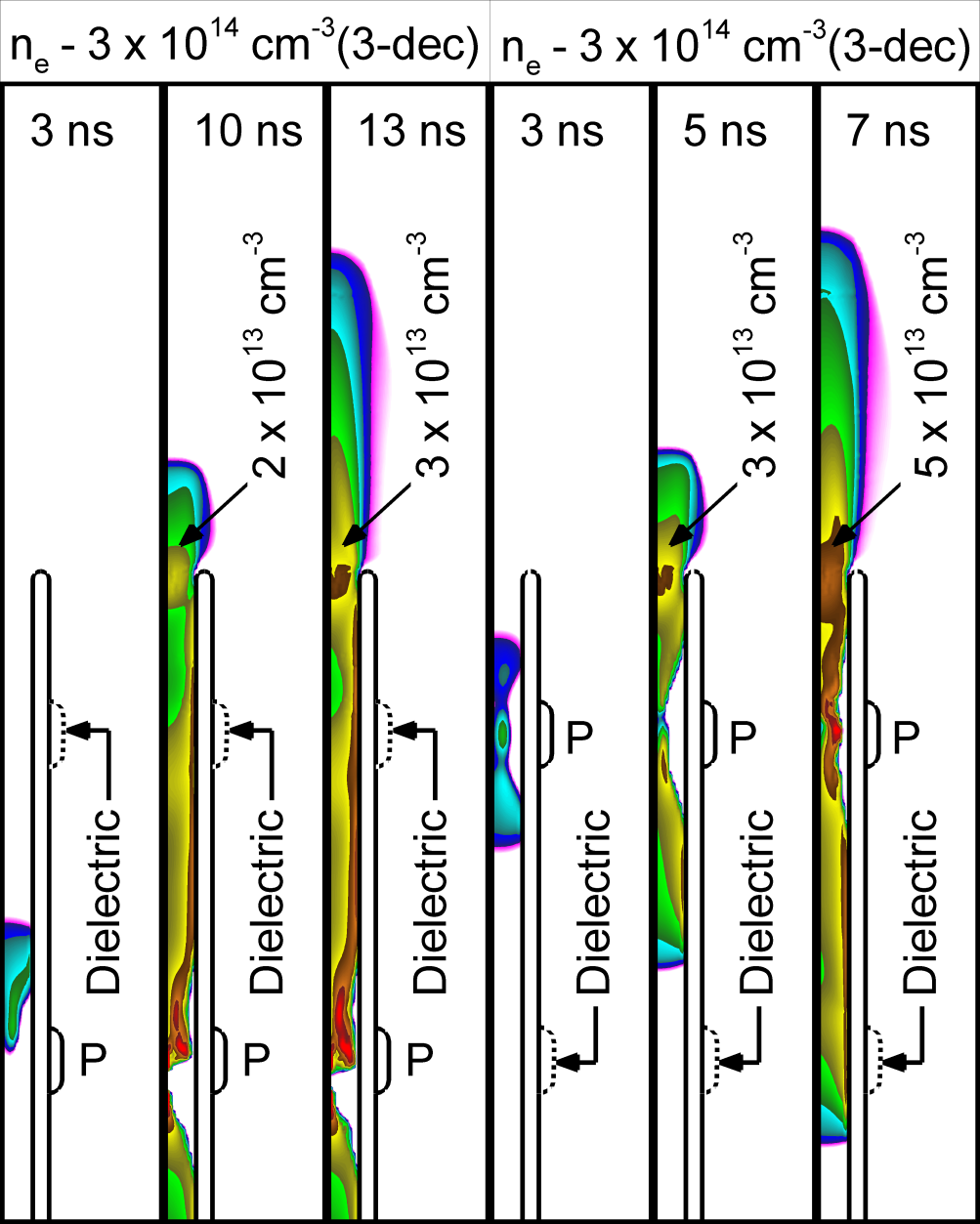 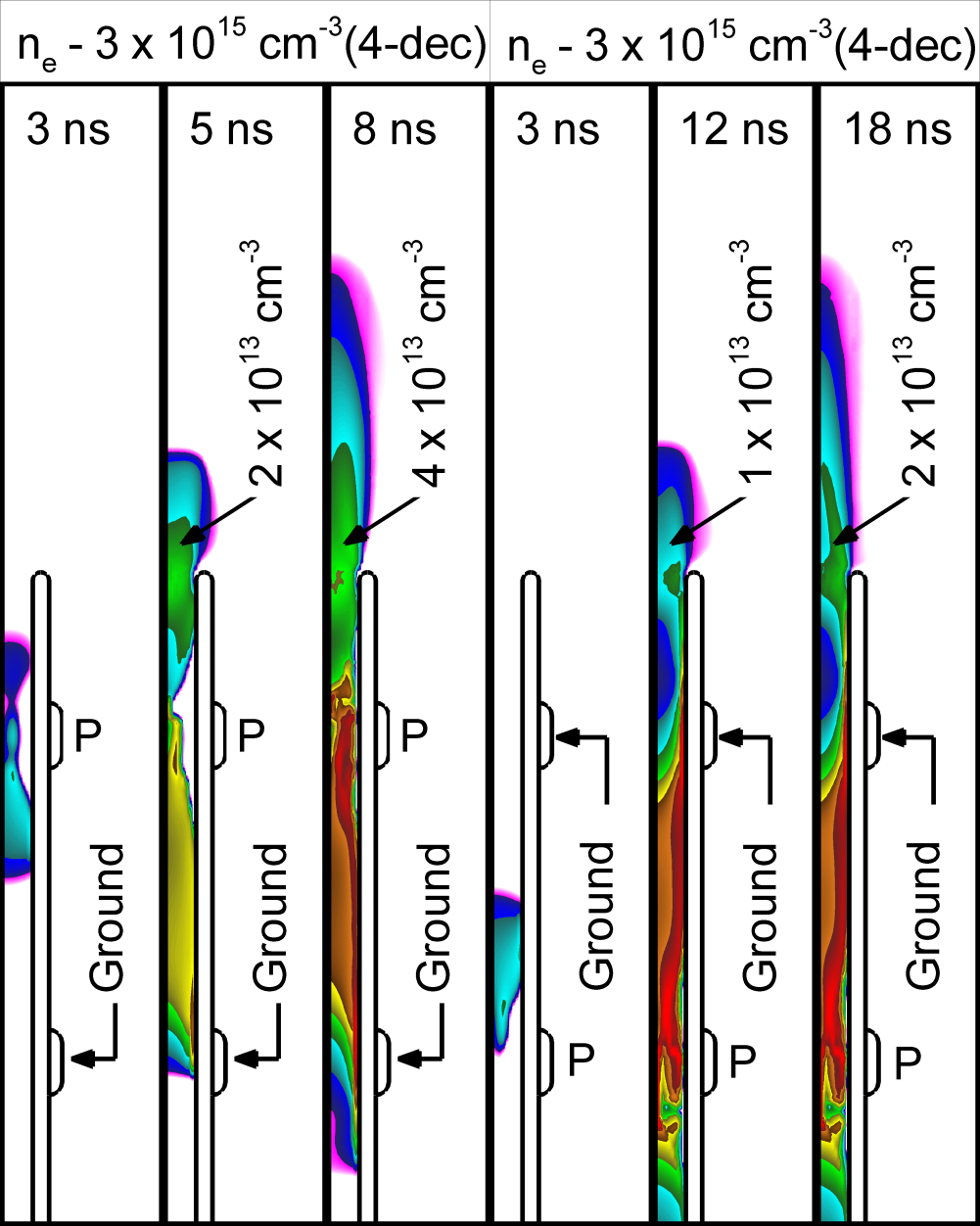 Inelastic collisions with N2, O2, H2O attenuate plasma as it propagates out of the tube 
Ionization wave (IW) slower outside of tube with grounded ring due to lower E/N outside of tube
ne in tube 10x higher with grounded ring as E/N is higher within the tube
ne outside tube minimally affected by grounded ring
ne more annular with grounded ring, axial component of E-field decreased
P: powered  electrode
ISPC 2015
EFFECT OF DOWNSTREAM GROUND ON Te
University of Michigan
Institute for Plasma Science & Engr.
MIN                                                           MAX
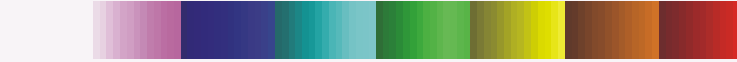 Linear scale
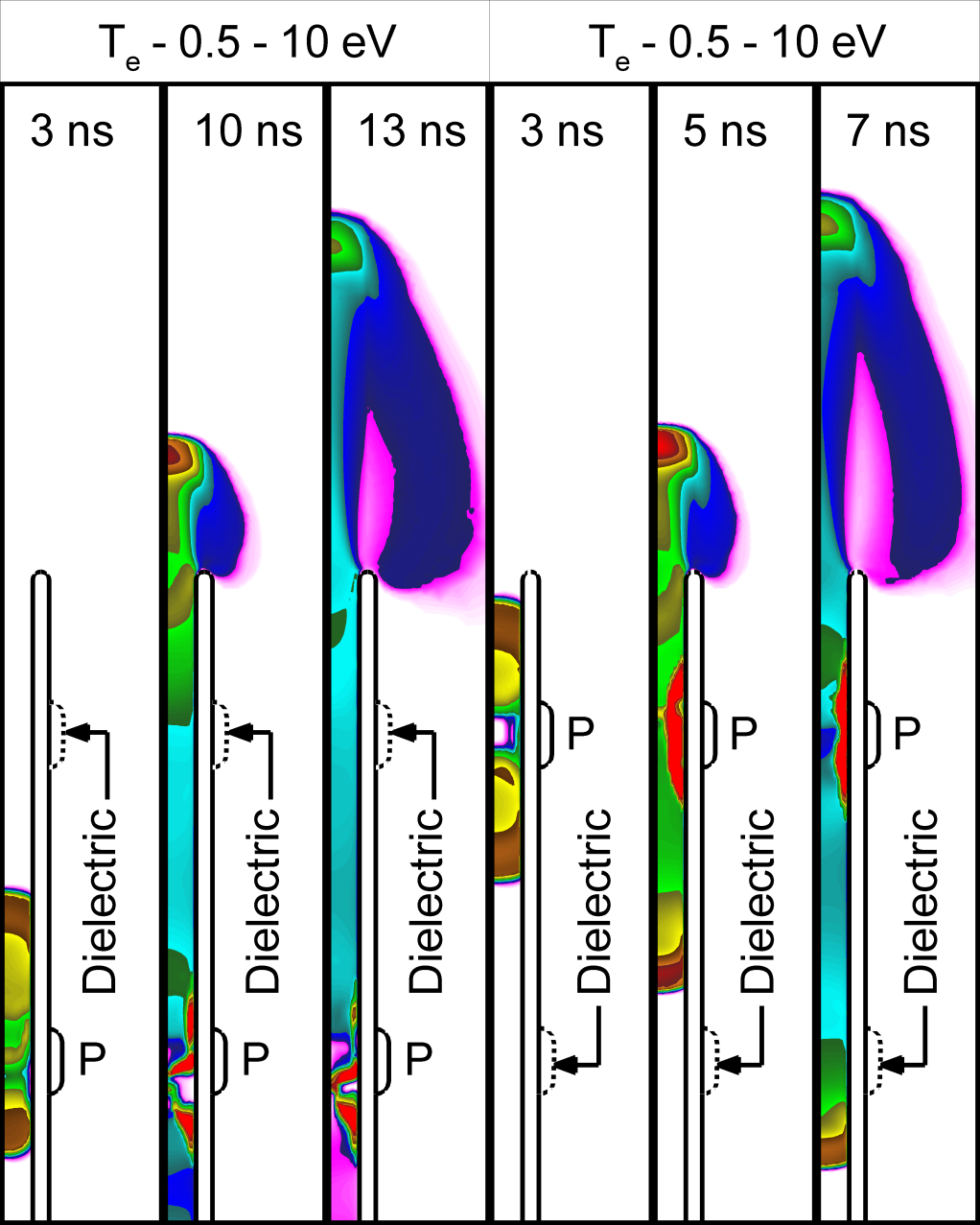 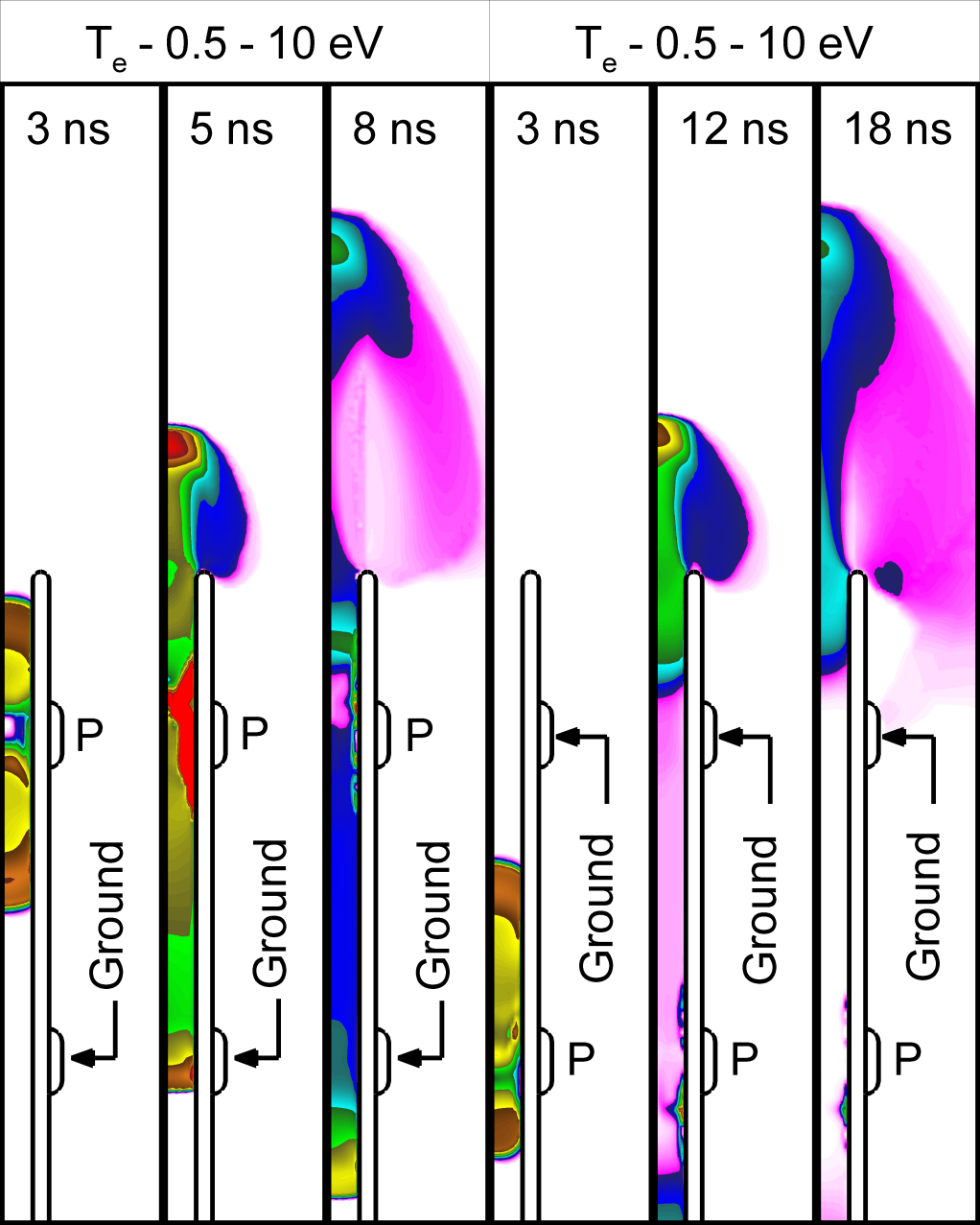 Te outside of tube is higher without grounded ring as E/N is higher outside of tube due to larger axial field. 
Te inside of tube quenches faster with grounded ring.
ne is larger, plasma is more conductive and provides more shielding, and so E/N drops faster.
With ground ring, more low-threshold energy (N2(v)) and fewer high-threshold energy species (N, O, N2*, O2*) produced.
ISPC 2015
EFFECT OF UPSTREAM GROUND ON ne
University of Michigan
Institute for Plasma Science & Engr.
MIN                                                           MAX
Log scale
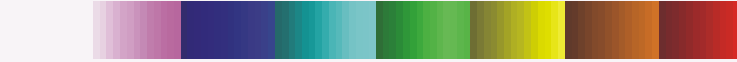 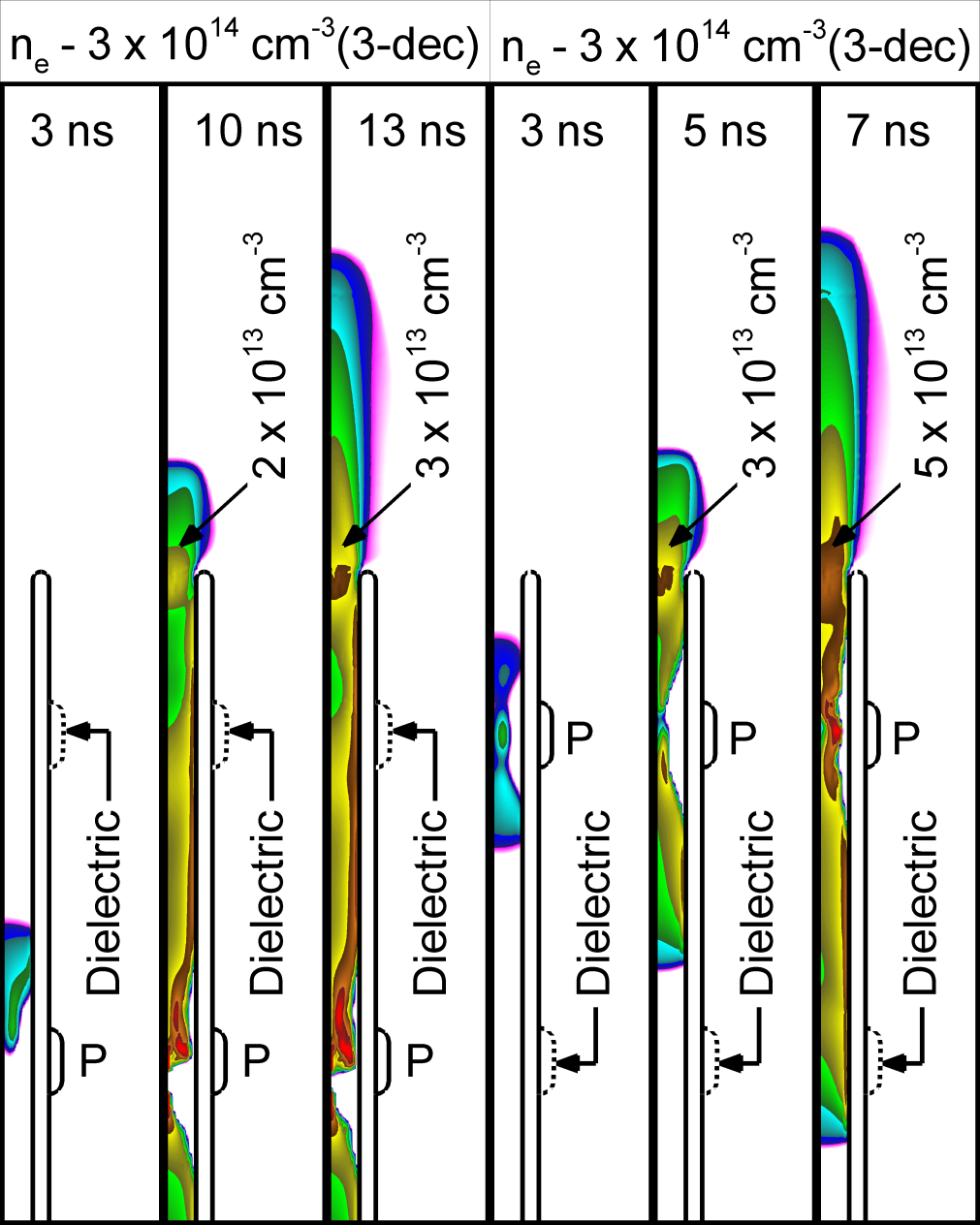 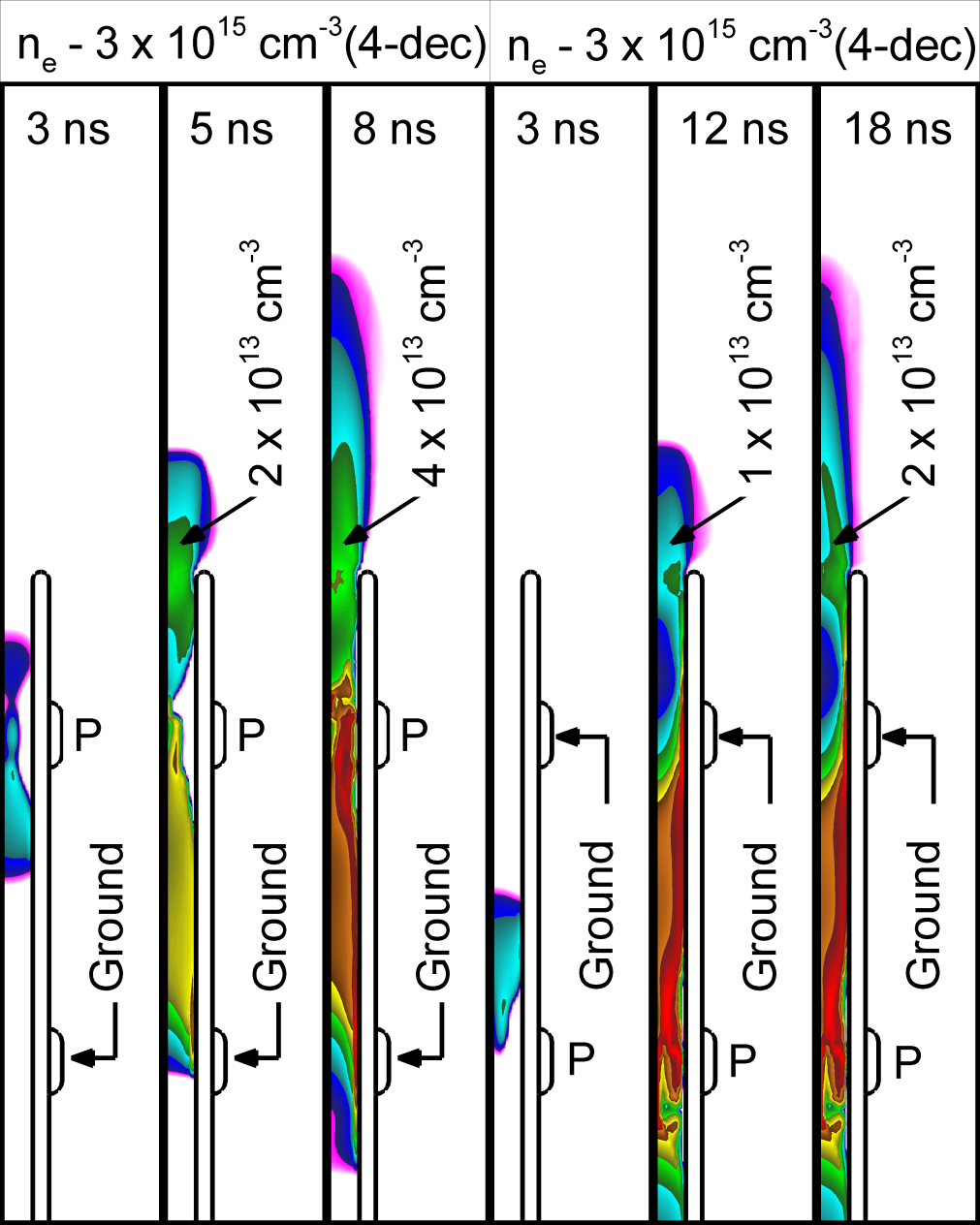 ne in tube 10x higher with grounded ring 
IW propagates in both directions with and without grounded ring, current is divided
E/N in tube is larger with grounded ring, so more current travels upstream,  ne outside of tube lower 
IW speed outside tube is up to 50% higher without grounded ring, more charge on inside wall shielding powered electrode
1 × 108 cm/s without ground
7 × 107  cm/s with ground
ISPC 2015
EFFECT OF UPSTREAM GROUND ON Te
University of Michigan
Institute for Plasma Science & Engr.
MIN                                                           MAX
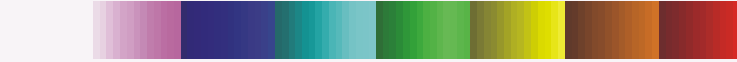 Linear scale
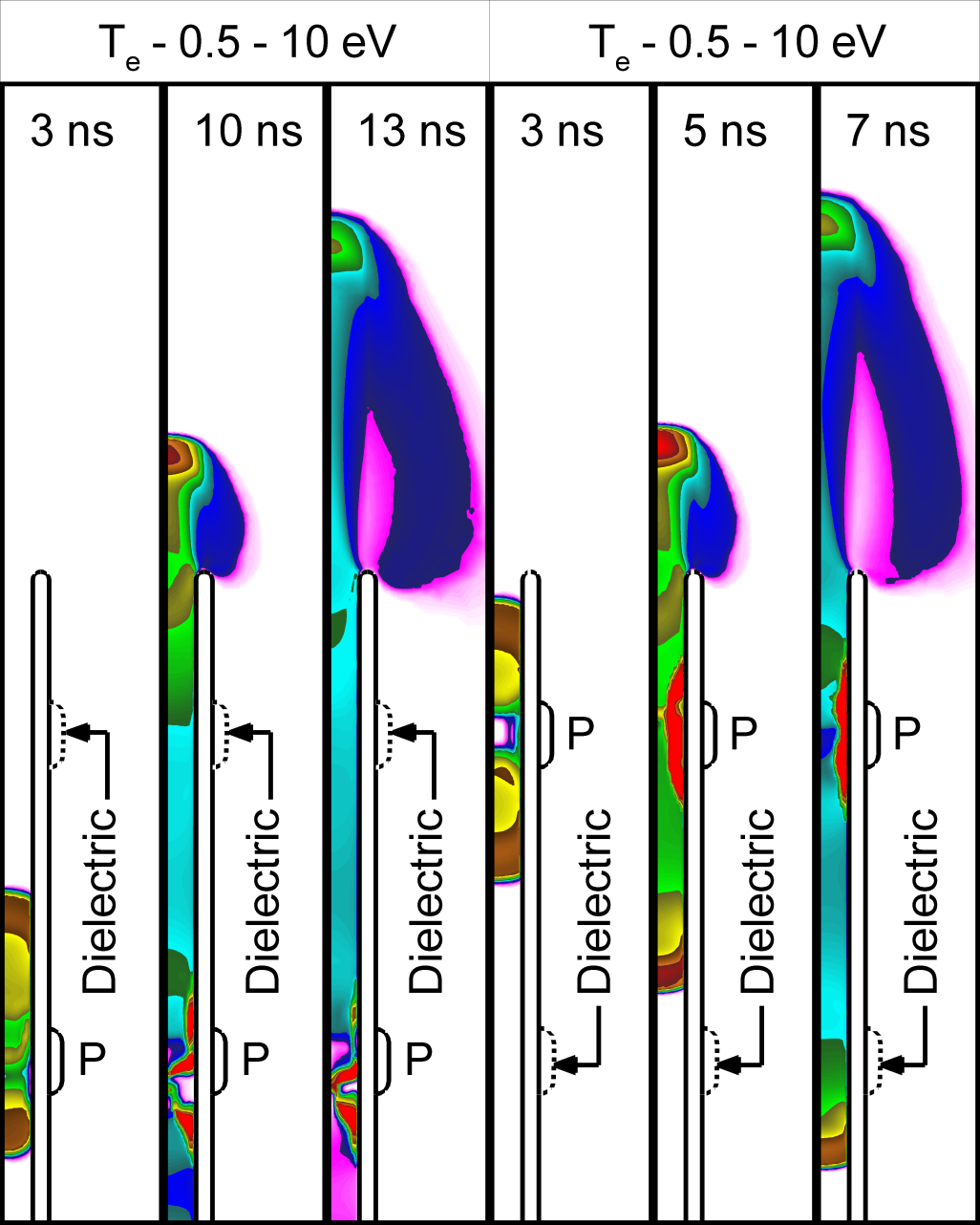 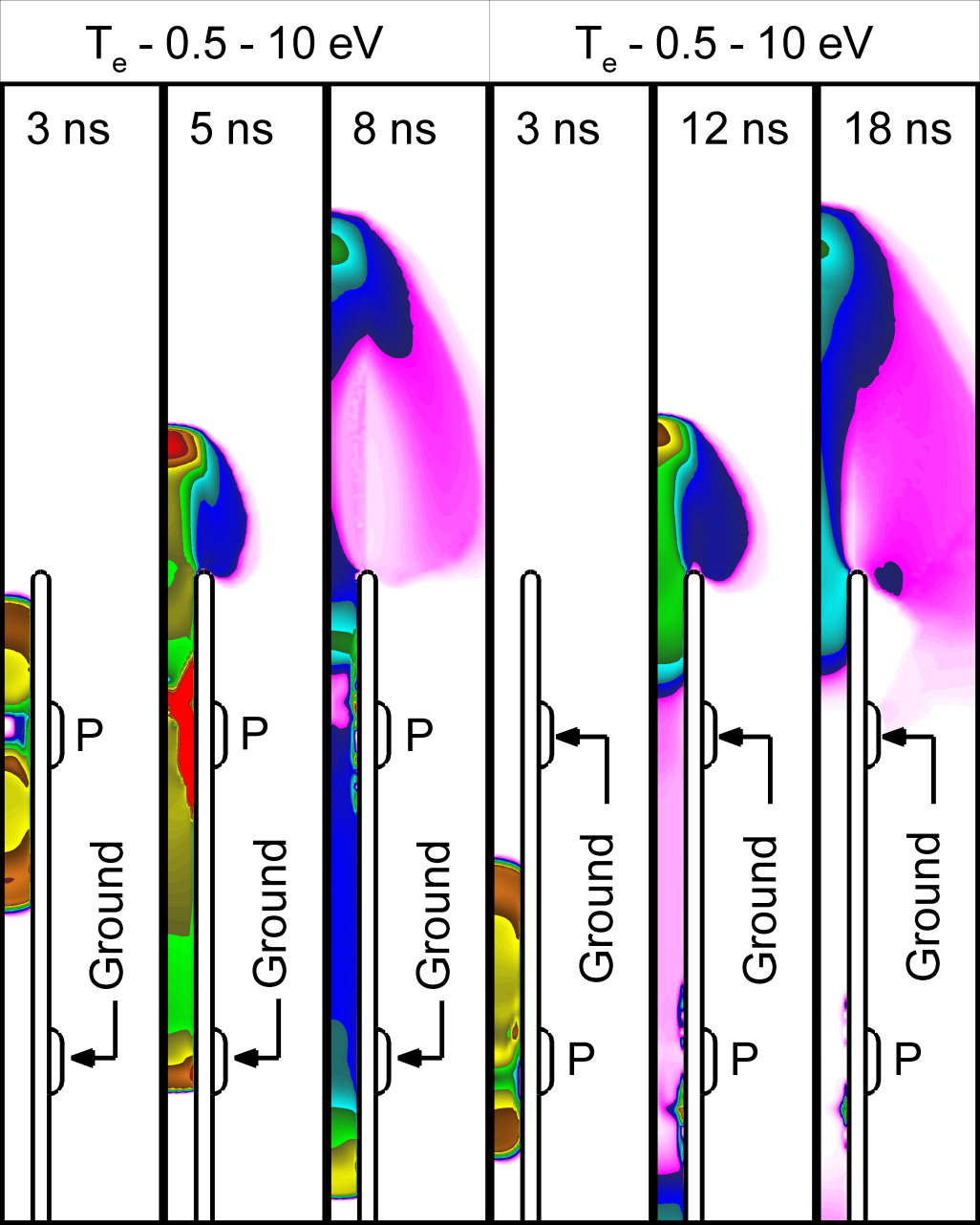 Circuit equivalent of adding a grounded ring is increasing  C1 by several orders of magnitude, so voltage across Rplasma,ambient more rapidly decreases.







With grounded ring, max Te outside of tube unaffected, but Te more rapidly drops,  as C2 charges.
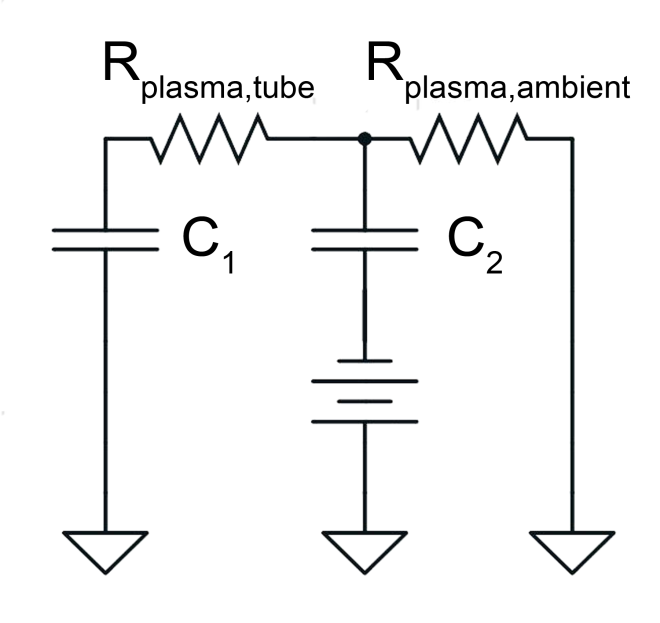 ISPC 2015
POSITIVE IONS
University of Michigan
Institute for Plasma Science & Engr.
MIN                                                           MAX
Log scale
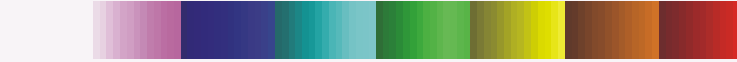 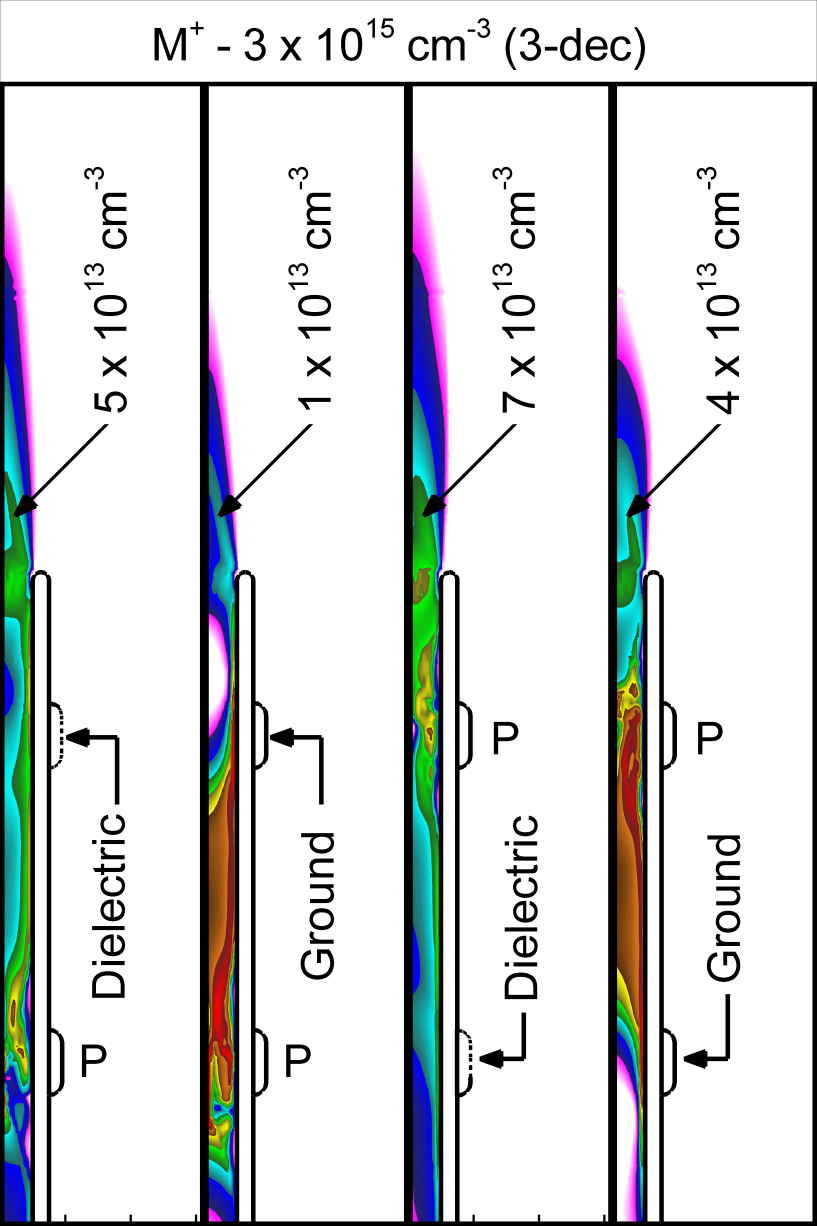 At 25 ns
To increase M+ density inside tube: 
Add grounded ring
Power the lower electrode
To increase M+ density outside tube:
No grounded ring
Move electrode toward outlet
Dominant M+ species:
In tube: He+ , with ≤ 2% O2+
e + He  He+ + e + e 
e + O2  O2+ + e + e 
Outside tube: O2+, except at outlet where N4+ dominates.
e + O2  O2+ + e + e 
He+ + N2  N2+ + He 
N2+ + N2 + M  N2+ + He + M
ISPC 2015
NEGATIVE IONS
University of Michigan
Institute for Plasma Science & Engr.
MIN                                                           MAX
Log scale
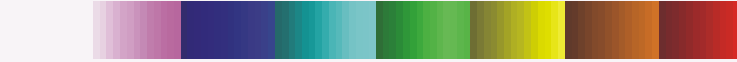 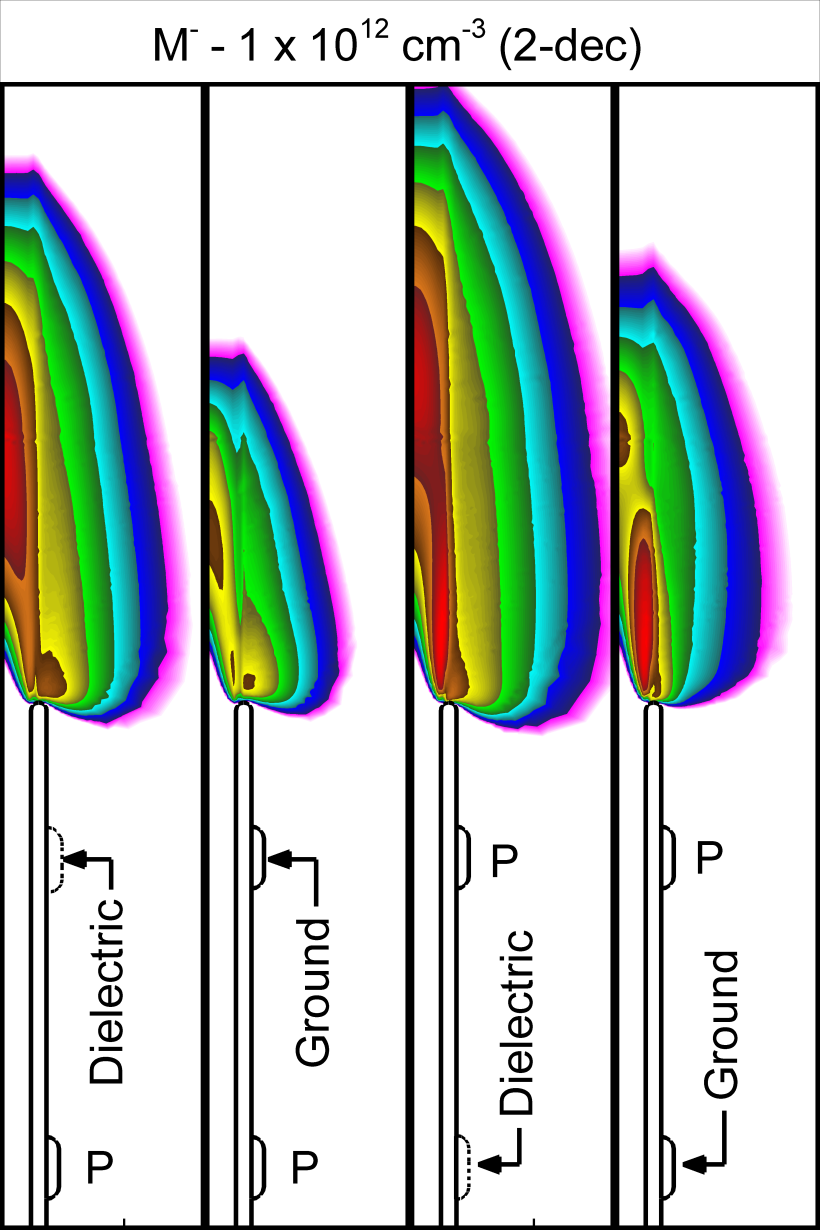 At 25 ns
To increase M- density: 
No grounded ring
Move electrode toward outlet
Dominant M- species:
Initially O-, dissociative attachment
	e + O2 O- + O
Charge exchange to O2- after 
    IW has passed
	O- + O2  O + O2-
Radial spread of electrons forms a ‘halo’ around the tube outlet, especially when grounded ring is near outlet, increasing attachment
ISPC 2015
He EXCITED STATE PRODUCTION
University of Michigan
Institute for Plasma Science & Engr.
Inventory at 25 ns
Inventory: integrated density over computational domain
He*/He2* higher with ground electrode as ne within tube is higher
He*/He2* inventory independent of which ring is powered
Penning ionization of N2, O2, H2O at interface of He plume and air: 
    He* + M  He + M+ + e 
    He2* + M  He + He + M+ + e
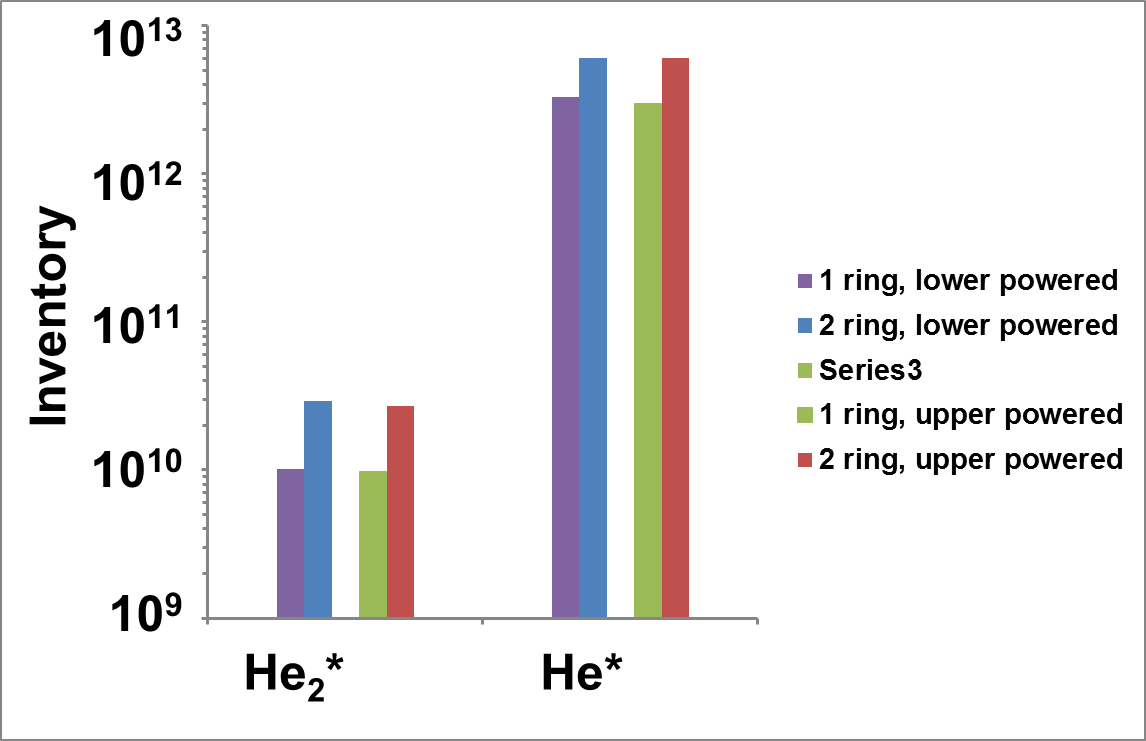 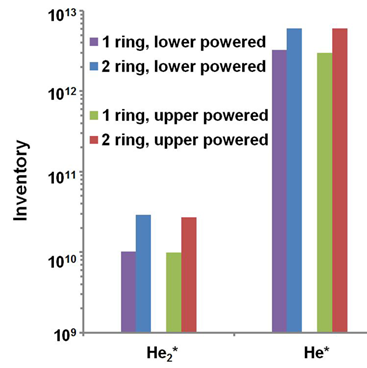 ISPC 2015
TOTAL RNS PRODUCTION
University of Michigan
Institute for Plasma Science & Engr.
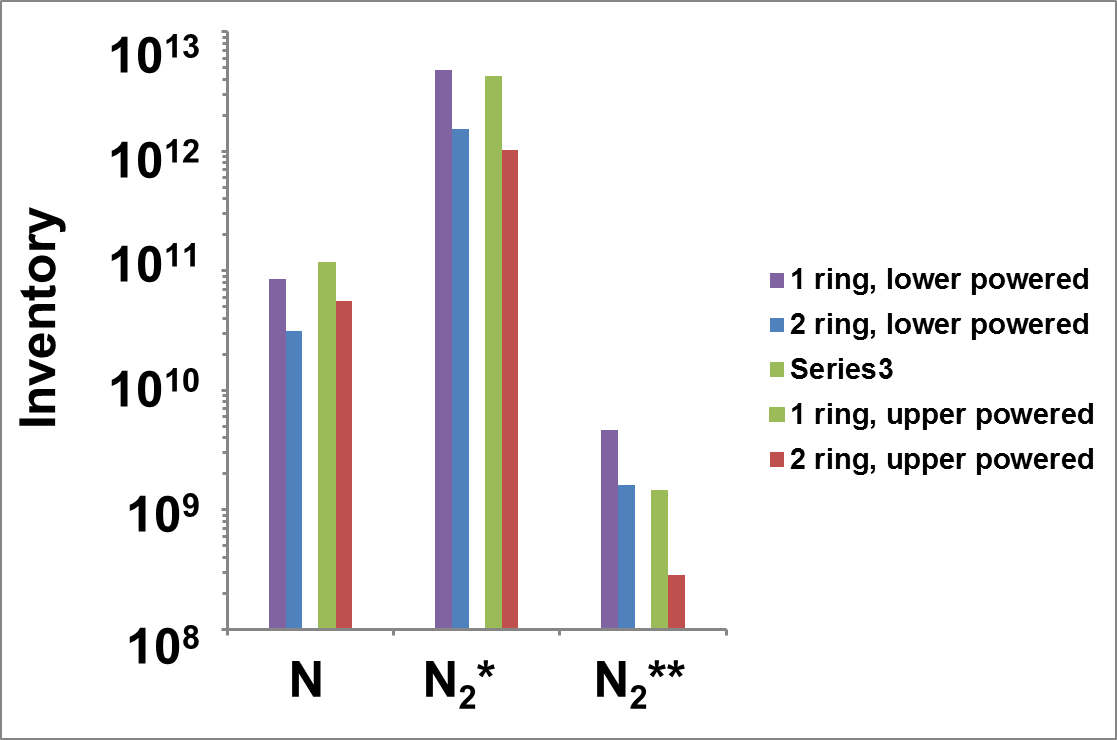 Inventory at 25 ns
Formed by e-impact:
e + N2  N + N + e, (12.3 eV)
e + N2  N2* + e, (6.2 eV)
e + N2  N2** + e, (11.0 eV)
These further react:
 N2* + O2 O + O + N2
 N2* + O  NO + N
 N + O2  NO + O
 NO + O + M NO2 + M
 N + O-  NO + O + e
Powering upper ring decreases N2**, artifact of slower propagation of  IW
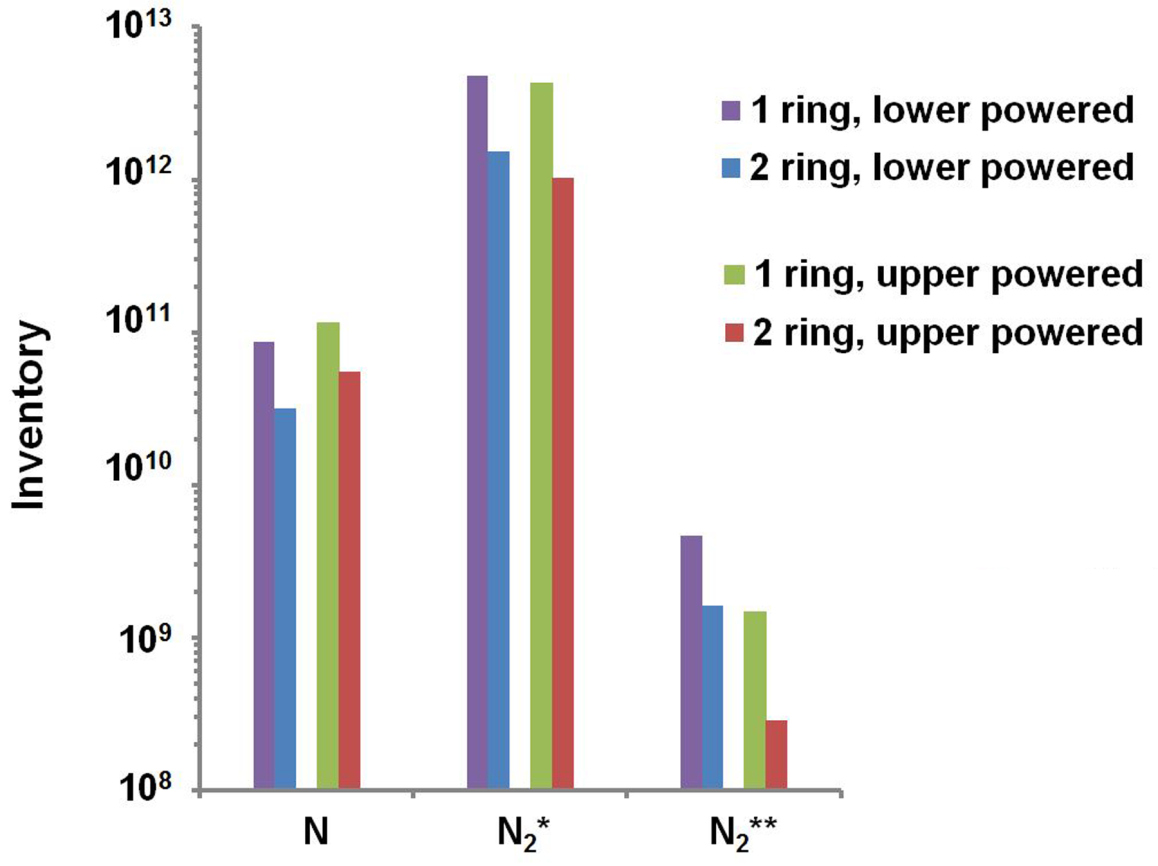 RNS decreases by 50-80% with grounded ring.
Lower Te and ne outside of tube where N2 diffuses into plume.
ISPC 2015
TOTAL ROS PRODUCTION
University of Michigan
Institute for Plasma Science & Engr.
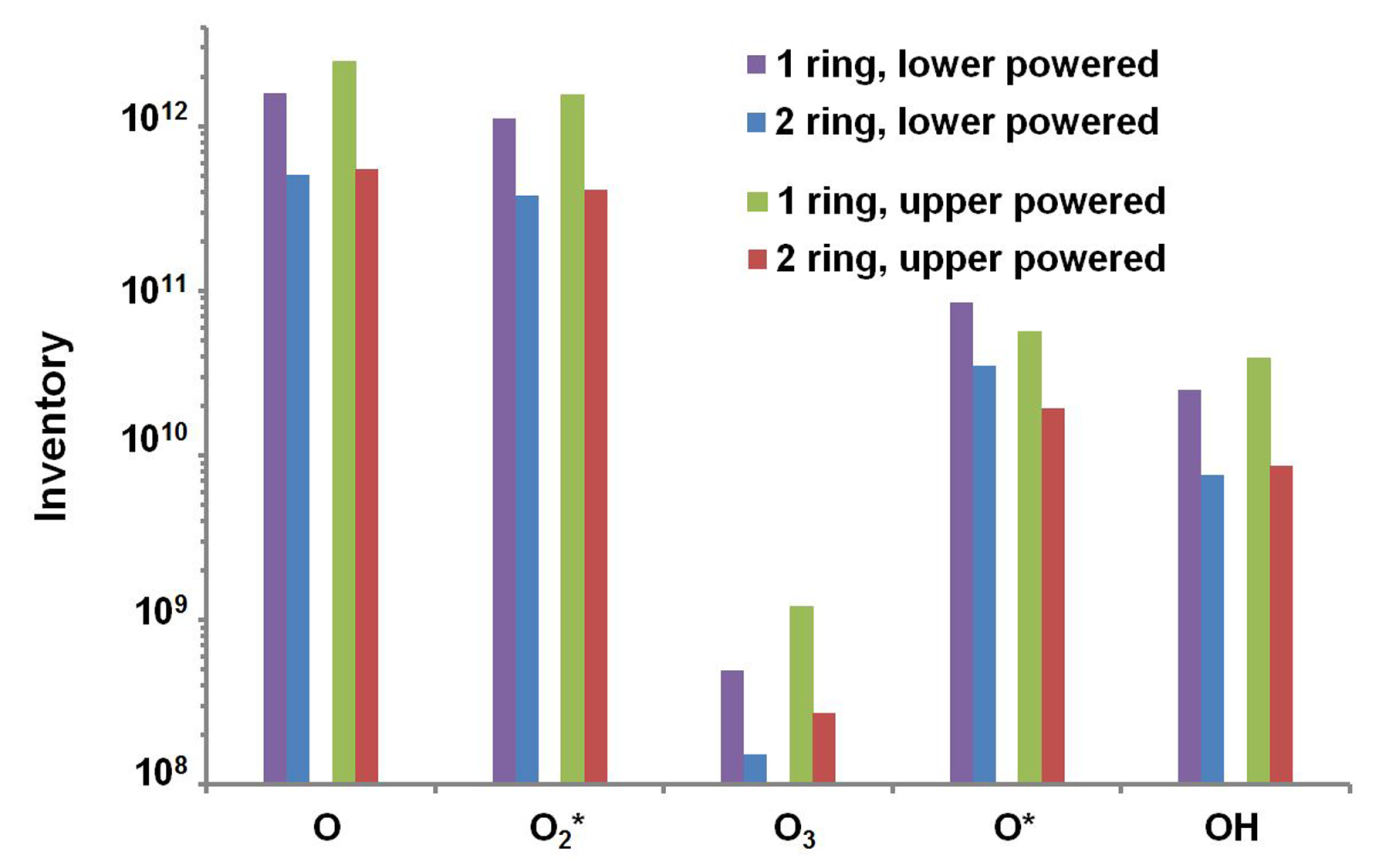 Inventory at 25 ns
Production of ROS:
e + O2  O + O + e
e + O2  O- + O + e
e + O2  O2* + e
O + O2 + M  O3 + M 
e + O2  O* + O + e
e + H2O  H + OH + e
These further react:
     N + O + M  NO + M  
     NO + O + M  NO2 + M 
     O2* + O2 O + O3
     OH + OH + M 
	           H2O2 + M
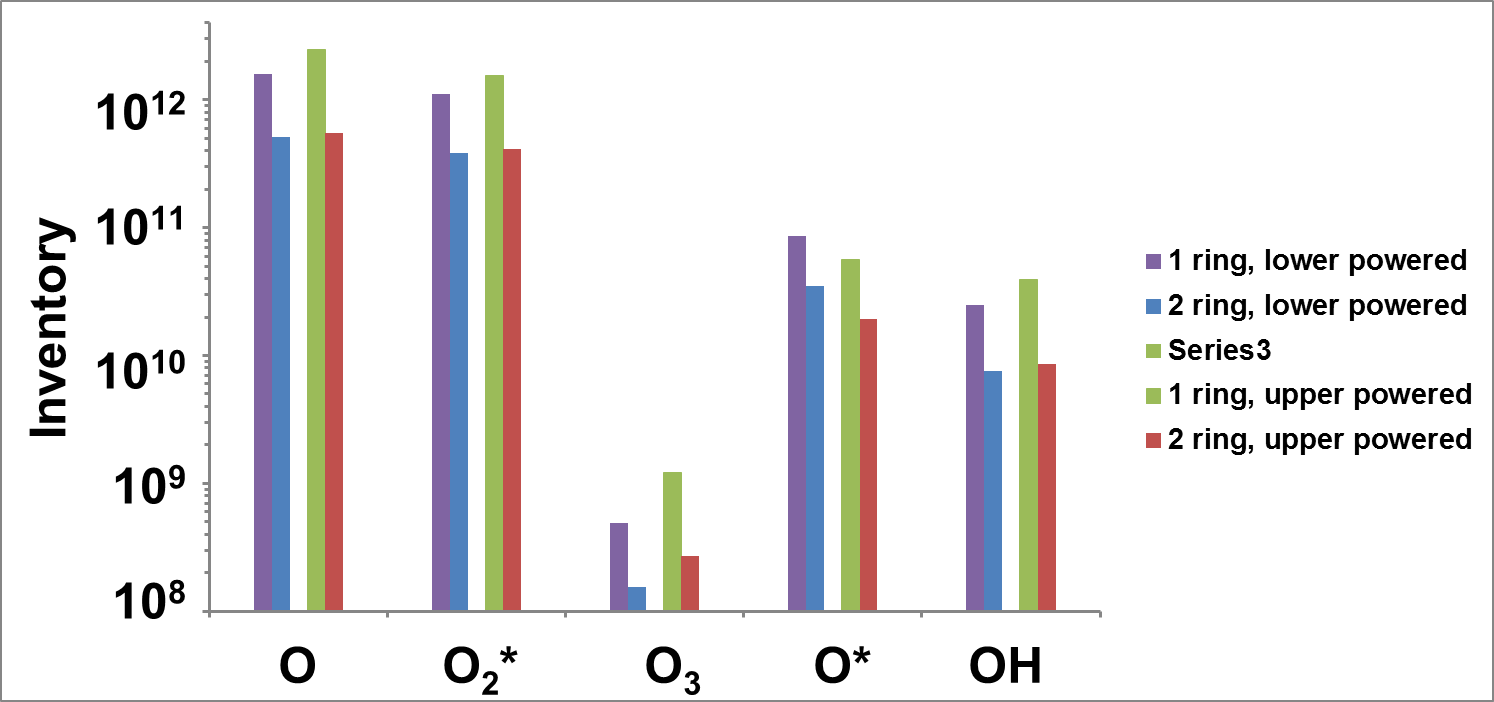 ROS decrease by 65-70% with grounded ring.
Lower Te and ne outside of the tube where O2 and H2O diffuse into plume.
ISPC 2015
CONCLUDING REMARKS
University of Michigan
Institute for Plasma Science & Engr.
Adding a grounded ring electrode downstream from powered electrode increases ne inside tube, decreases ne outside of tube, and decreases Te outside of the tube.
A grounded ring on the thin dielectric tube produces a larger capacitance to ground.  This ‘capacitor’ is closer to the powered electrode than the grounded pump. 
Current charging this ‘capacitor’ deposits energy only within the tube, resulting in lower energy deposition outside the tube.
The "in tube energy"
Generates more reactive neutrals within the tube: He*/He2* increase 40-65%
Produces fewer reactive neutrals outside of the tube: RNS decrease 50-80% and ROS decrease 65-70%
ISPC 2015